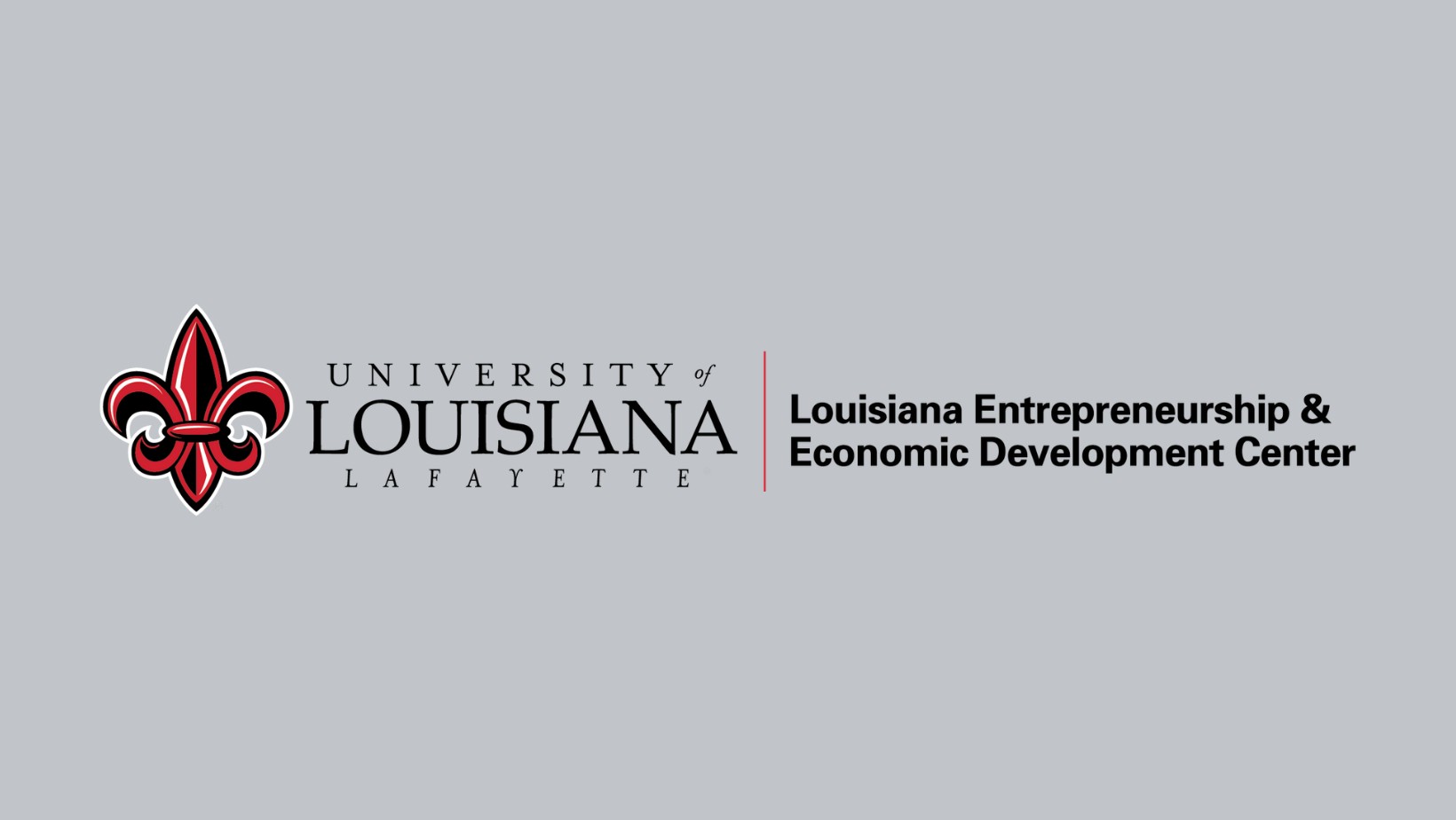 Accelerate Women’s Entrepreneurship
Accelerate 
Women’s Entepreneurship
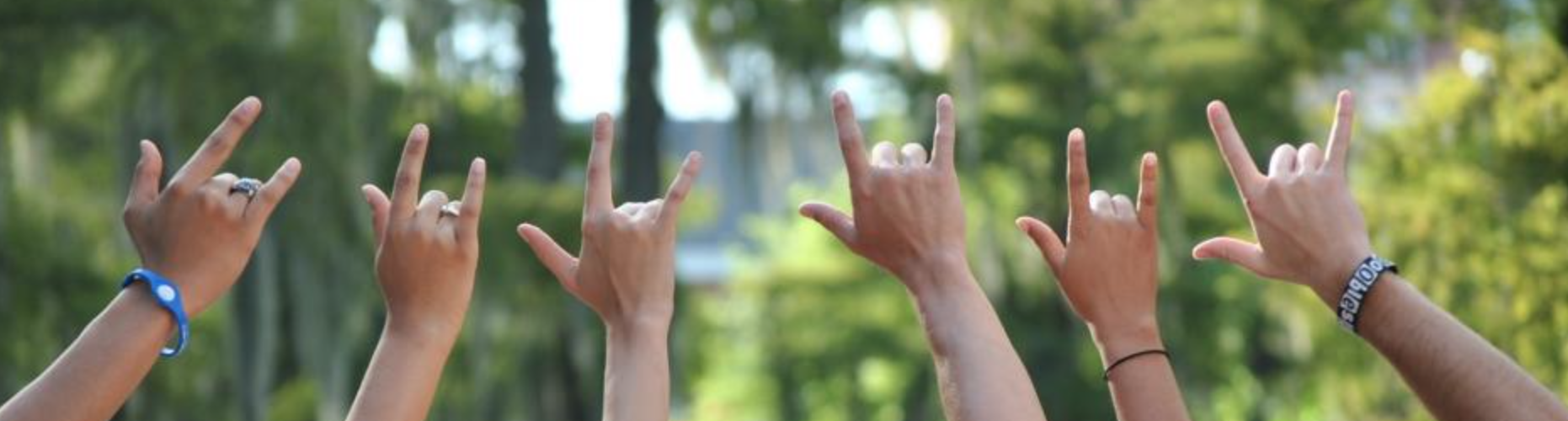 What You Need to Know About the NumbersFinance & Accounting
May 27, 2025Dr. Brian Bolton
Professor of Finance
brian.bolton@louisiana.eduhttp://business.louisiana.edu/financeispersonal
What You Need to Know About the NumbersFinance & Accounting
May 27, 2025Dr. Laura Latiolais
Professor of Accounting
brian.bolton@louisiana.eduhttp://business.louisiana.edu/financeispersonal
brian.bolton@louisiana.eduhttp://business.louisiana.edu/financeispersonal
Finance & Accounting
A little about me, the finance guy:
What are 2 things that I am grateful for:
I am grateful to have a job where I get to work with and learn from inspiring people who are working to change their lives and to change their worlds.
I got to spend Sunday in Dallas with my family & my dad on his 87th birthday.
Accelerate Women’s Entrepreneurship 2025: What You Need to Know About the Numbers
The meaning of life is to find your gift. 
The purpose of life is to give it away.
Pablo Picasso
Spanish artist, 1881-1973
The meaning of life is to find your gift. 
The purpose of life is to give it away share it.
Pablo Picasso
Spanish artist, 1881-1973
Finance & Accounting
Our plan for the next couple of hours:
We will spend most of our time focused more directly on 3 (hopefully) relevant areas:
Your Mission, Your Stakeholders & Your Money
Tracking Your Income & Expenses
How is Your Business Performing?

Note: We will talk a little about taxes and tax planning. But a thorough discussion of taxes requires much more time than we have today. 
Advice: It is never too soon (or too late) to connect with a tax accountant.
Accelerate Women’s Entrepreneurship 2025: What You Need to Know About the Numbers
Finance & Accounting
There are no ‘right’ answers or perfect ways of understanding finance (and even accounting).  
Our goal is to use our finance, accounting and strategy tools to make appropriate & reasonable decisions that help us pursue our mission.
We will go through this material at a pretty high level…but Finance and Accounting require getting into the weeds at some point. 
Feel free to ask about those weeds and details today or in the future.
Accelerate Women’s Entrepreneurship 2025: What You Need to Know About the Numbers
DR. DIONNE DAVIS
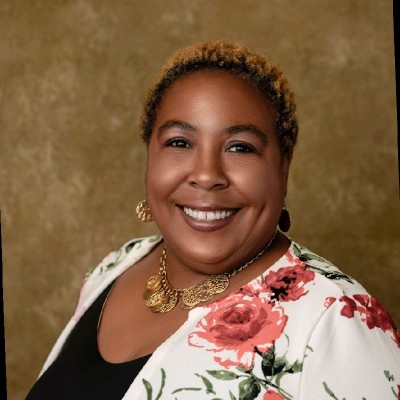 REMEMBER ME?
DR. DIONNE DAVIS
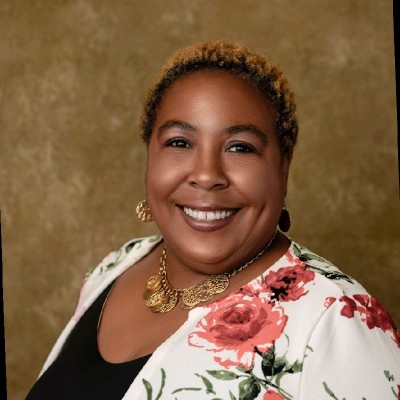 “You have to know your number…that is, what is your business worth? 

If someone offered to purchase your business, what would you sell it to them for?”
DR. DIONNE DAVIS
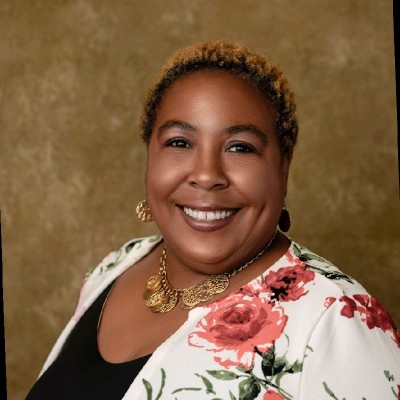 “You have to know your number…that is, what is your business worth? 

Knowing what your business is worth begins with knowing what the numbers are telling you.
Finance & Strategy
MISSION
What is your mission?
What is your purpose?
What problem are you trying to solve?
What opportunity are you working to fill?
What are you trying to accomplish?
Accelerate Women's Entrepreneurship 2025: What You Need to Know About the Numbers
Finance & Strategy
MISSION
STRATEGY
OPERATIONS
FINANCE
Accelerate Women's Entrepreneurship 2025: What You Need to Know About the Numbers
Finance & Strategy
MISSION
STRATEGY
OPERATIONS
FINANCE
Accelerate Women's Entrepreneurship 2025: What You Need to Know About the Numbers
FREQUENTLY ASKED QUESTION #1
We have been building our business for 3-4 years.
Revenue has been growing. We are not yet profitable, but we have a plan to become profitable within 2-3 years.
In order to become profitable, we think we need to grow and scale… …and we need $100,000 to grow and scale.
Accelerate Women's Entrepreneurship 2025: What You Need to Know About the Numbers
FREQUENTLY ASKED QUESTION #1
We have been building our business for 3-4 years.
Revenue has been growing. We are not yet profitable, but we have a plan to become profitable within 2-3 years.
In order to become profitable, we think we need to grow and scale… …and we need $100,000 to grow and scale.
An investor has offered us $100,000 in exchange for 25% ownership of the business.
 	What does that mean? And should we do it?
Accelerate Women's Entrepreneurship 2025: What You Need to Know About the Numbers
FREQUENTLY ASKED QUESTION #1
An investor has offered us $100,000 in exchange for 25% ownership of the business.
 What does that mean? 

It means the investor will give you $100,00 cash today.
You give the investor ownership of 25% of the cash flows.
You give the investor 25% of the voting rights and control.
You give the investor 25% of any proceeds if you sell the company.

PROBABLY – Because all of the above is negotiable and flexible.
Accelerate Women's Entrepreneurship 2025: What You Need to Know About the Numbers
FREQUENTLY ASKED QUESTION #1
An investor has offered us $100,000 in exchange for 25% ownership of the business.
 What does that mean? 

Everything is negotiable and flexible.
They might not give you $100,000 in cash today…
They may give you $30,000 in cash today with an agreement to give you the other $70,000 when you meet certain milestones.
They may give you $50,000 in cash today with the promise to give you $50,000 worth of in-kind material or supply investments over time.
They may give you $150,000 today with preferred rights to your first $50,000 in profits (to become a net $100,000 investment).
Accelerate Women's Entrepreneurship 2025: What You Need to Know About the Numbers
FREQUENTLY ASKED QUESTION #1
An investor has offered us $100,000 in exchange for 25% ownership of the business.
 What does that mean? 

Everything is negotiable and flexible.
Even if the investor ‘buys’ 25% of the ownership, they can separate ownership into “cash flow rights” and “voting or control rights.” 
When you accept an investment, the investor may require 51% of voting or control rights with 25% of the cash flow rights.
This means they can fire you. They can sell the company. They can vote to do anything….while still ‘only’ getting 25% of financial proceeds.
Accelerate Women's Entrepreneurship 2025: What You Need to Know About the Numbers
FREQUENTLY ASKED QUESTION #1
An investor has offered us $100,000 in exchange for 25% ownership of the business.
 	What does that mean? And should we do it?
 	Should you do it?
 	It depends on what your goals are.
 	It depends on what your needs are.
 	It depends on how much you value control vs. cash.
 	It depends on what your alternatives are.
 	It depends on what you can negotiate.
 	It depends on who the investor is…and what they give you.
Accelerate Women's Entrepreneurship 2025: What You Need to Know About the Numbers
FREQUENTLY ASKED QUESTION #1
Nothing in finance is free. In exchange for the $100,000, you have to give the investor something.
Most investors DO NOT care about social impact
Most investors DO NOT care about economic development
Most investors DO NOT care about your mission (at least not as much as you do)
Most investors DO NOT care about philanthropy (they may actually despise it)
Most investors make investments to make money.
Most investors’ first and only priority is financial return on investment.
Accelerate Women's Entrepreneurship 2025: What You Need to Know About the Numbers
FREQUENTLY ASKED QUESTION #1
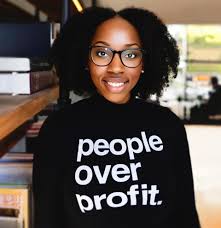 Investors invest to get profits.
Investors invest to get financial returns.
For most businesses…those profitsand financial returns come frompeople – customers, employees, suppliers, & investors & society.
Profits DO NOT happen without people. 
Profits happen BECAUSE of people.
Profits happen BECAUSE of purpose.
Profits happen BECAUSE you change lives.
Accelerate Women's Entrepreneurship 2025: What You Need to Know About the Numbers
Becoming an owner allows you to be the architect of your own future.
Leigha Porter
Entrepreneur, Dancer, Choreographer, Founder of the Creole Nutcracker, PARC Village and FIRE Expressions Conservatory, UL Lafayette grad, Northside High School grad
FREQUENTLY ASKED QUESTION #2
How do we know what to charge for our products or time?

Cost-Plus Pricing: You can add on a 20-30% margin over what it costs you to make your product.
This varies by industry. A jewelry store might add 200%. A food truck might add 15%. 
Compare yourself to others in the region in your industry.
Find other similar companies/products in the area. Price yourself similar to them…but price yourself higher lower depending on what makes you different from the competition.
Accelerate Women's Entrepreneurship 2025: What You Need to Know About the Numbers
FREQUENTLY ASKED QUESTION #2
How do we know what to charge for our products or time?

WHAT ARE YOUR GOALS?
Do you want to be profitable today?
Accelerate Women's Entrepreneurship 2025: What You Need to Know About the Numbers
FREQUENTLY ASKED QUESTION #2
How do we know what to charge for our products or time?

WHAT ARE YOUR GOALS?
Do you want to be profitable today?Profitability happens when:		Our Revenue is greater than our Expenses.
Most new businesses take 2-5 years to become profitable. 
The most common reason new businesses fail is that they run out of cash before becoming profitable.
Accelerate Women's Entrepreneurship 2025: What You Need to Know About the Numbers
FREQUENTLY ASKED QUESTION #2
How do we know what to charge for our products or time?

WHAT ARE YOUR GOALS?
Do you want to be profitable today?
Do you want to build your customer base?
Do you want to build your brand & reputation?
Do you want to be really profitable in 2-5 years?
You might not be able to do ALL of these simultaneously. Maybe you price your products/time based on what your strategy is.
Accelerate Women's Entrepreneurship 2025: What You Need to Know About the Numbers
FREQUENTLY ASKED QUESTION #2
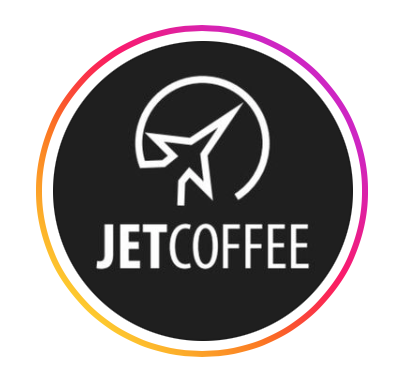 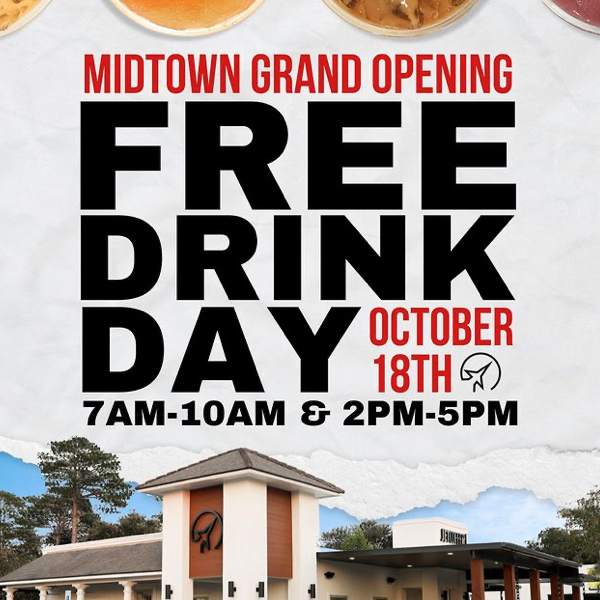 Accelerate Women's Entrepreneurship 2025: What You Need to Know About the Numbers
FREQUENTLY ASKED QUESTION #2
Why was Jet Coffee celebrating its grand opening of its 5th location on Johnston Street by giving away free drinks during the morning & afternoon peak hours?
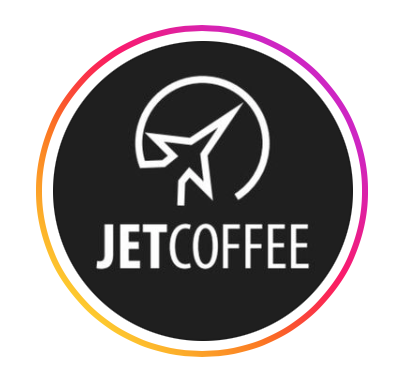 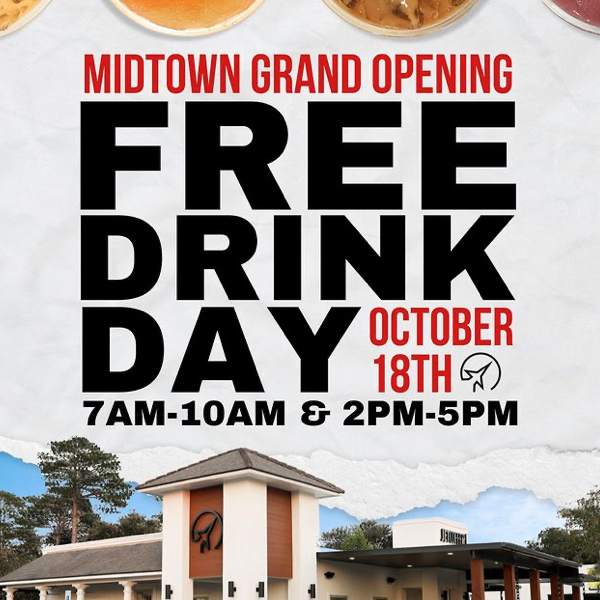 Accelerate Women's Entrepreneurship 2025: What You Need to Know About the Numbers
Overheard From an Entrepreneur
Question to Guest Speaker:		At what point did you make the decision  						to stop 	trying to do everything by  						yourself and to hire employees?

Answer by Guest Speaker:		While maybe it didn’t make financial  						sense to hire employees, after 3-4  						months I realized I couldn’t do it all and  						I needed to make that change.
Accelerate Women's Entrepreneurship 2025: What You Need to Know About the Numbers
Overheard From an Entrepreneur
Question to Guest Speaker:		At what point did you make the decision  						to stop 	trying to do everything by  						yourself and to hire employees?

Answer by Guest Speaker:		While maybe it didn’t make financial  						sense to hire employees, after 3-4  						months I realized I couldn’t do it all and  						I needed to make that change.
Accelerate Women's Entrepreneurship 2025: What You Need to Know About the Numbers
Overheard From an Entrepreneur
Question to Guest Speaker:		At what point did you make the decision  						to stop 	trying to do everything by  						yourself and to hire employees?

Answer by Guest Speaker:		While maybe it didn’t make financial  						sense to hire employees, after 3-4  						months I realized I couldn’t do it all and  						I needed to make that change.
EVERY CASH OUTFLOWYOU HAVE IN BUSINESS IS A CHOICE.

EVERY CASH OUTFLOW YOU HAVE IN BUSINESS MUST BE CONSIDERED AN INVESTMENT.

THERE IS NO DIFFERENCE BETWEEN AN “EXPENSE” AND AN ”INVESTMENT” OVER THE LONG TERM
Accelerate Women's Entrepreneurship 2025: What You Need to Know About the Numbers
The 4 Most Important Concepts in Finance & Accounting
EFFECTIVE
REVENUES
EFFICIENT
PROFITS
We are NOT trying to minimize Expenses.We are NOT trying to minimize Investments.We are trying to maximize PROFITS, VALUE & IMPACT.
Accelerate Women's Entrepreneurship 2025: What You Need to Know About the Numbers
Business Finance & Valuation
What is an “INVESTMENT?”
Your accountant – and Laura in an hour – will differentiate between an “Investment” and an “Expense” because it matters for financial reporting and taxes.
But, from a strategic perspective, try to think of every cash outflow as an investment.
If you care about minimizing expenses, the best thing you can do is shut down your business today.
Accelerate Women's Entrepreneurship 2025: What You Need to Know About the Numbers
Business Finance & Valuation
What is an “INVESTMENT?”
We invest money, time or energy today with the hope of getting something bigger and better back in the future.

But….we never know what or if we are going to get anything back.
Accelerate Women's Entrepreneurship 2025: What You Need to Know About the Numbers
QUIZ QUESTION #1
If you give me $100 today…
I will give you $100 in 12 months.
Would any of you be willing to make this trade?
Accelerate Women's Entrepreneurship 2025: What You Need to Know About the Numbers
QUIZ QUESTION #2
If you give me $100 today…
I will give you $200 in 12 months.
Would any of you be willing to make this trade?
Accelerate Women's Entrepreneurship 2025: What You Need to Know About the Numbers
QUIZ QUESTION #3
If you give me $100 today…
I will give you $200 in 5 years.
Would any of you be willing to make this trade?
Accelerate Women's Entrepreneurship 2025: What You Need to Know About the Numbers
Prediction is very difficult.
Especially when it’s about the future.
Niels Bohr
Danish Physicist
1922 Nobel Prize laureate
Business Finance & Valuation
But….we never know what or if we are going to get anything back.
Everything is a big risk.

But – as the Entrepreneur in Chief & Founder – you have the most control over turning money today into big, profitable investments in the future.
DO NOT think of ‘investments’ as just MONEY.



As an entrepreneur, your time & energy are (or should be) the most valuable resources you have.
Accelerate Women's Entrepreneurship 2025: What You Need to Know About the Numbers
Business Finance & Valuation
Question:		How do we decide which investments to make?
Answer:		We make those investments with the highest  					return on investment.
Question:		How do we measure return on investment?
Answer:		In short…	We use some measure of: 							 Cash Inflows		Benefits							Cash Outflows		  Costs
Accelerate Women's Entrepreneurship 2025: What You Need to Know About the Numbers
Business Finance & Valuation
For individuals, financial return may not be the goal.
Should you borrow $1,000 to pay for your education?
How do we account for the experience, the knowledge, the opportunities the networking and everything else that education provides?
Why are you at this program right now? Why are you paying – with time, energy & money – for this experience?
This is an investment in your business.
This is an investment in your future.
This is an investment in your family.
This is an investment in your purpose.
Accelerate Women's Entrepreneurship 2025: What You Need to Know About the Numbers
FREQUENTLY ASKED QUESTION #2
In finance – or in business – we never want to make an investment – or spend any money – where the expected benefits are less that the expected costs.

Think of “benefits” and “costs” as economic benefits and costs, which is NOT necessarily the same as financial inflows and outflows.
Try to quantify the intangible economic benefits and costs, like time and energy, so you can quantify Return on Investment
KNOW YOUR NUMBER – KNOW YOUR GOALS!
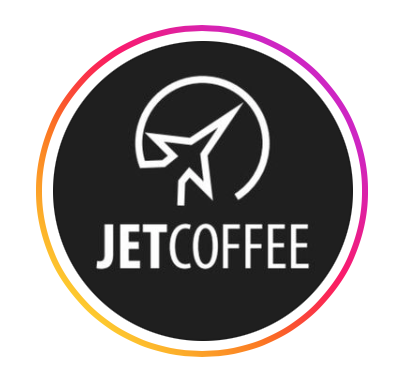 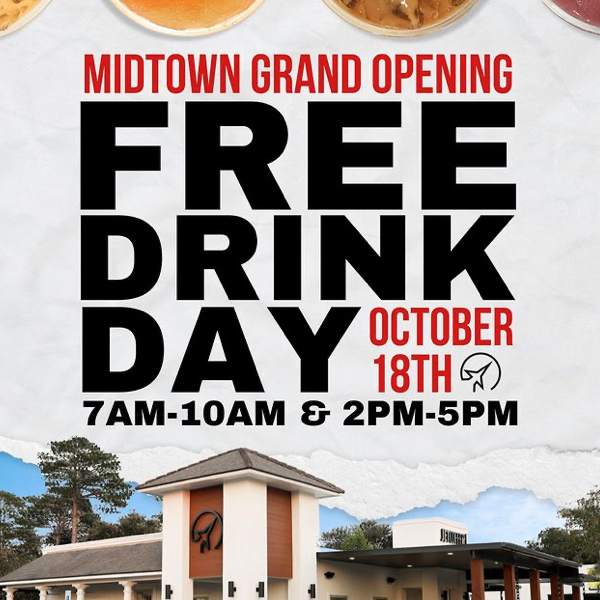 Accelerate Women's Entrepreneurship 2025: What You Need to Know About the Numbers
Finance for Entrepreneurs
Financial value is the result of people finding something intrinsically desirable.
The more intrinsically desirable something is to me, the more money I will be willing to pay for it.
Also applies to non-financial resources – I may be willing to work harder for a cause I believe in than for a cause that doesn’t align with my own values.
Stakeholders will engage with your business because you are offering utility for them. What you are doing aligns with their values.
What you are doing makes their life better.
Accelerate Women's Entrepreneurship 2025: What You Need to Know About the Numbers
Finance for Entrepreneurs
What you are doing makes their life better.
Most people are not going to give you money just because they like you.
But they will give you money if you and your business make their lives better.

With this in mind, think of 1 simple question…
Accelerate Women's Entrepreneurship 2025: What You Need to Know About the Numbers
As you think about your businesses, your mission, your dreams, your visions for starting a new business, and what you want to do with what you get out of this program, try to answer one key question:
WHO CARES?
For your businesses, make a list of 3-5 groups of people or entities who care about that project.
Make a list of 3-5 people or entities who will contribute their human or financial resources to make that project successful.
As you think about your businesses, your mission, your dreams, your visions for starting a new business, and what you want to do with what you get out of this program, try to answer one key question:
WHO CARES?
For your businesses, make a list of 3-5 groups of people or entities who care about that project.
Make a list of 3-5 people or entities who will contribute their human or financial resources to make that project successful.
As you think about your businesses, your mission, your dreams, your visions for starting a new business, and what you want to do with what you get out of this program, try to answer one key question:
WHO CARES?
For your businesses, make a list of 3-5 groups of people or entities who care about that project.
Make a list of 3-5 people or entities who will contribute their human or financial resources to make that project successful.
Stakeholders & Entrepreneurs
Family
Investors
Employees
The Community
Business Entity
Customers
Others: future generations, trade associations, unions, activists, competitors, the media, business partners, the public, society
The Government
Suppliers
Accelerate Women's Entrepreneurship 2025: What You Need to Know About the Numbers
Stakeholders & Entrepreneurs
We care about making money because we want to (or have to) give money to people who make our business happen…who contribute to our business striving to serve its mission:
Employees, suppliers, partners, the government, investors…
The money we give to these people comes from our Revenues
Every dollar of Revenue that your business will ever make comes from your CUSTOMERS.
If you run a non-profit, it’s a little different…you have to make both your donors and your beneficiaries’ lives better with your mission.
Accelerate Women's Entrepreneurship 2025: What You Need to Know About the Numbers
Finance, Accounting & Stakeholders
Revenues
 	– 	Cost of Goods Sold
	=	Gross Margin
	– 	Operating Expenses
	=	Operating Income
	– 	Other Expenses
	=	Taxable Income
	– 	Income Taxes
	=	Net Income
Accelerate Women's Entrepreneurship 2025: What You Need to Know About the Numbers
Finance, Accounting & Stakeholders
Revenues:

Customers give us money to make their lives better. Every dollar of Revenue any business has ever received has come from Customers.
Revenues
 	– 	Cost of Goods Sold
	=	Gross Margin
	– 	Operating Expenses
	=	Operating Income
	– 	Other Expenses
	=	Taxable Income
	– 	Income Taxes
	=	Net Income
Accelerate Women's Entrepreneurship 2025: What You Need to Know About the Numbers
Finance, Accounting & Stakeholders
Revenues
 	– 	Cost of Goods Sold
	=	Gross Margin
	– 	Operating Expenses
	=	Operating Income
	– 	Other Expenses
	=	Taxable Income
	– 	Income Taxes
	=	Net Income
Cost of Goods Sold:

We give cash to employees and suppliers to create the goods and services we provide to customers
Accelerate Women's Entrepreneurship 2025: What You Need to Know About the Numbers
Finance, Accounting & Stakeholders
Revenues
 	– 	Cost of Goods Sold
	=	Gross Margin
	– 	Operating Expenses
	=	Operating Income
	– 	Other Expenses
	=	Taxable Income
	– 	Income Taxes
	=	Net Income
Operating Expenses:

We give cash to employees, the landlord, the advertising agency, the utilities company and others in exchange for giving us the infrastructure to run our business
Accelerate Women's Entrepreneurship 2025: What You Need to Know About the Numbers
Finance, Accounting & Stakeholders
Revenues
 	– 	Cost of Goods Sold
	=	Gross Margin
	– 	Operating Expenses
	=	Operating Income
	– 	Other Expenses
	=	Taxable Income
	– 	Income Taxes
	=	Net Income
Other Expenses:

We give cash to the bank and other non-recurring, non-operating sources in exchange for certain benefits.
Accelerate Women's Entrepreneurship 2025: What You Need to Know About the Numbers
Finance, Accounting & Stakeholders
Revenues
 	– 	Cost of Goods Sold
	=	Gross Margin
	– 	Operating Expenses
	=	Operating Income
	– 	Other Expenses
	=	Taxable Income
	– 	Income Taxes
	=	Net Income
Income Taxes:

We give cash to governments because they give us the social infrastructure for our business to succeed (in theory, at least, if not always in practice)
Accelerate Women's Entrepreneurship 2025: What You Need to Know About the Numbers
Finance, Accounting & Stakeholders
Net Income:

After we make our customers happy and we pay all other stakeholders who made our business possible, whatever cash is leftover is ours to keep, to give to our family, to re-invest in the business, to buy a boat, to return to outside investors.
Revenues
 	– 	Cost of Goods Sold
	=	Gross Margin
	– 	Operating Expenses
	=	Operating Income
	– 	Other Expenses
	=	Taxable Income
	– 	Income Taxes
	=	Net Income
Accelerate Women's Entrepreneurship 2025: What You Need to Know About the Numbers
As you think about your businesses, your mission, your dreams, your visions for starting a new business, and what you want to do with what you get out of this program, try to answer one key question:
WHO CARES?
For your businesses, make a list of 3-5 groups of people or entities who care about that project.
Make a list of 3-5 people or entities who will contribute their human or financial resources to make that project successful.
What You Can Do Tomorrow
Build your team. Don’t try to do everything on your own.
You probably want to have an attorney and a tax accountant on your team. You may want to connect with other advisors, but having an attorney and accountant on your team is essential.
Separate your personal and business lives as much as possible.
Get separate bank accounts for the business.
Establish a credit history for the business.
Build your business plan. Tell the narrative of your business. 
Banks will want to see this. Investors will want to see this.
View this as your roadmap or to-do list. Use it to guide both strategy and decision-making.
Find an accounting system you like. Quickbooks, Sage, FreshBooks, Xero are all decent options. Shopify, Square, GoDaddy and other systems do have pretty good internal accounting capabilities now. 	Learn it, live it, love it.
Accelerate Women's Entrepreneurship 2025: What You Need to Know About the Numbers
Finance & Strategy
MISSION
What is your mission?
What is your purpose?
What problem are you trying to solve?
What opportunity are you working to fill?
What are you trying to accomplish?
Accelerate Women's Entrepreneurship 2025: What You Need to Know About the Numbers
Finance & Strategy
MISSION
STRATEGY
OPERATIONS
FINANCE
Accelerate Women's Entrepreneurship 2025: What You Need to Know About the Numbers
Finance & Strategy
MISSION
STRATEGY
OPERATIONS
FINANCE
Accelerate Women's Entrepreneurship 2025: What You Need to Know About the Numbers
Don’t wait around for other people to be happy for you.
Any happiness you get,You’ve got to make yourself.
Alice Walker
American Novelist, Poet, Teacher, Leader
brian.bolton@louisiana.eduhttp://business.louisiana.edu/financeispersonal